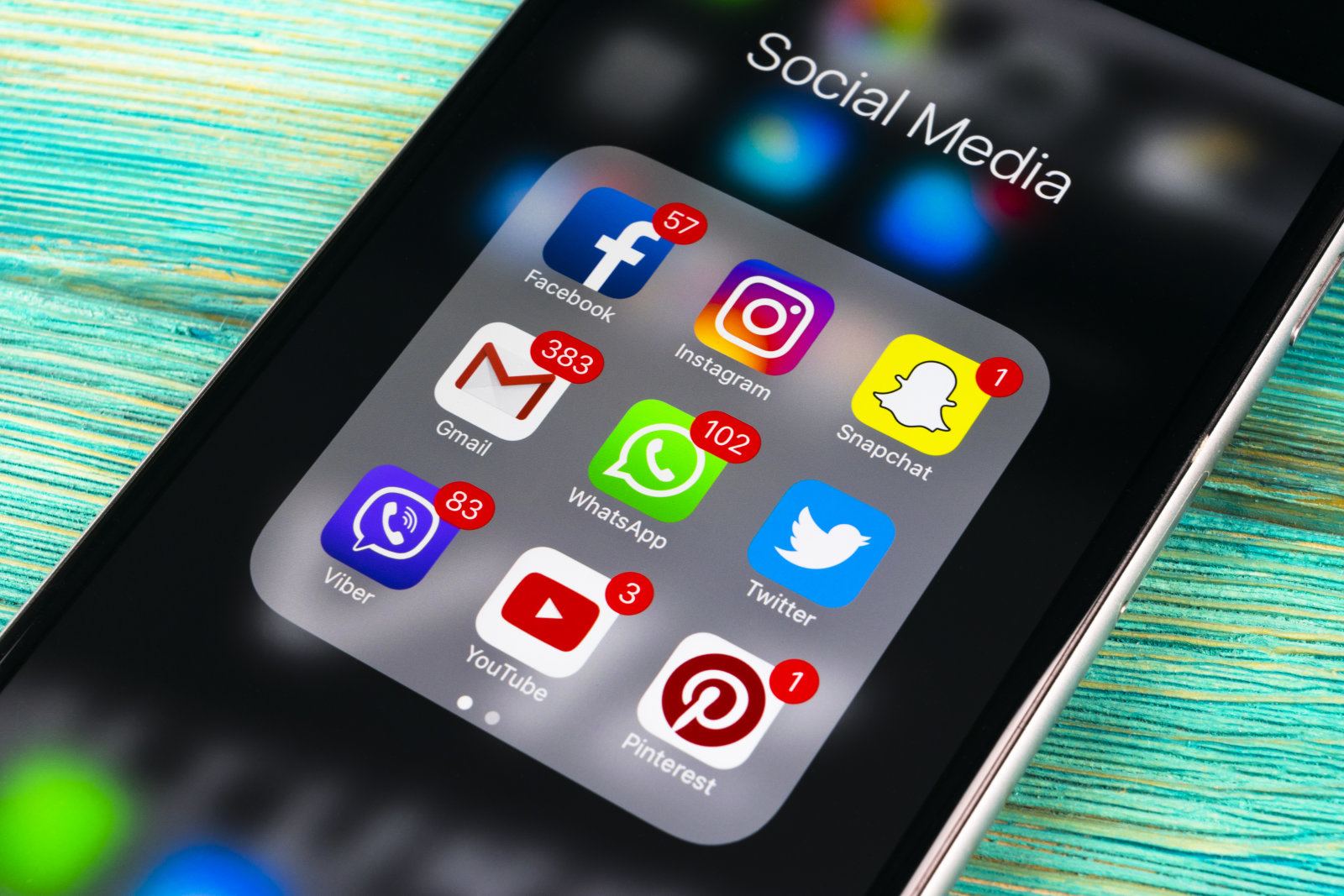 Burgerschap Invloed van social media
Roy van den BoomWouter JansenSven MezenbergJoep Reijnen
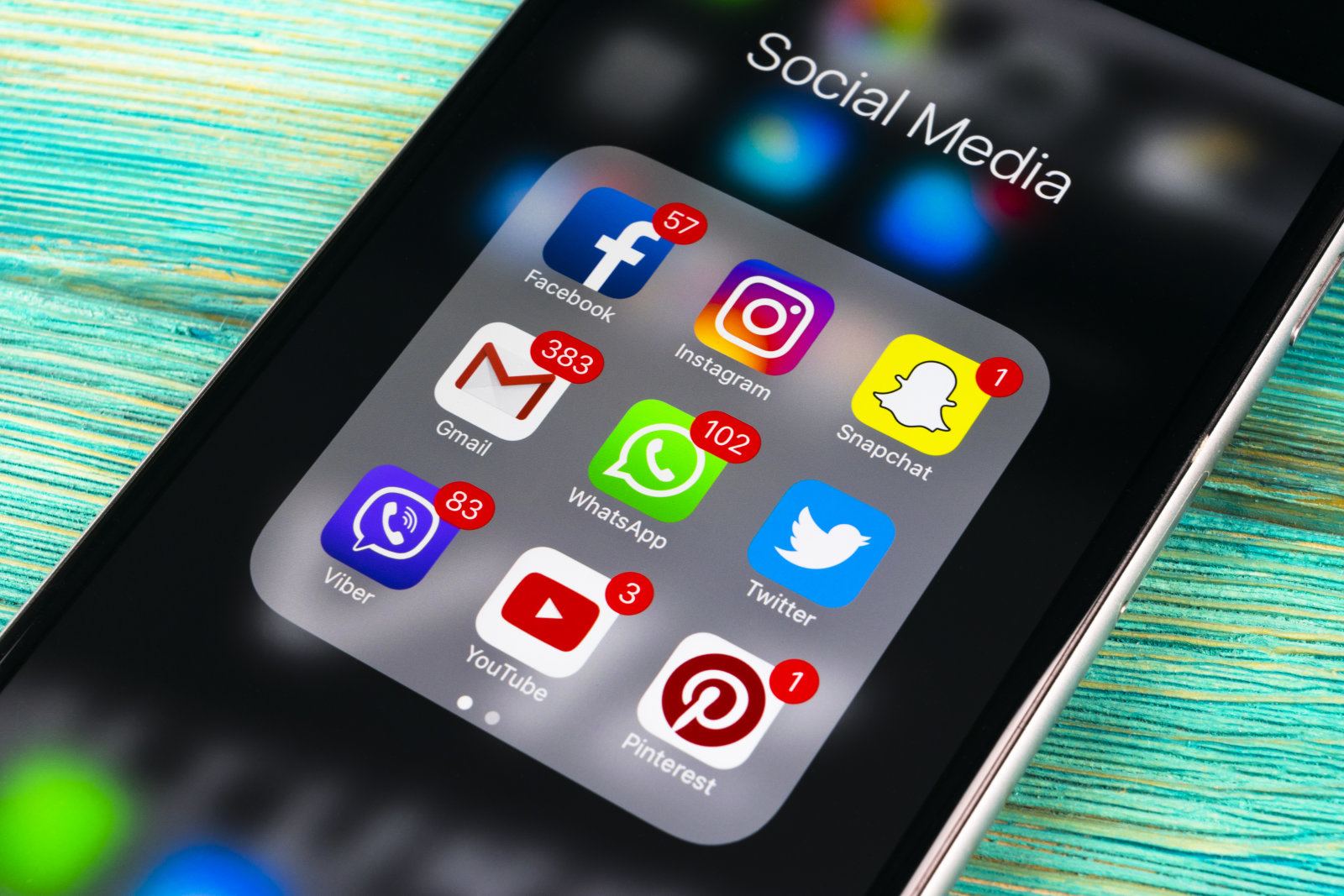 Inhoud
Welke social media zijn er?
Waarom heeft social media zo veel invloed op de maatschappij?
Wat heeft social media voor invloed op het verkeer?
Wat is het verschil tussen de jongeren en ouderen?
Hoe kun je dit tegengaan?
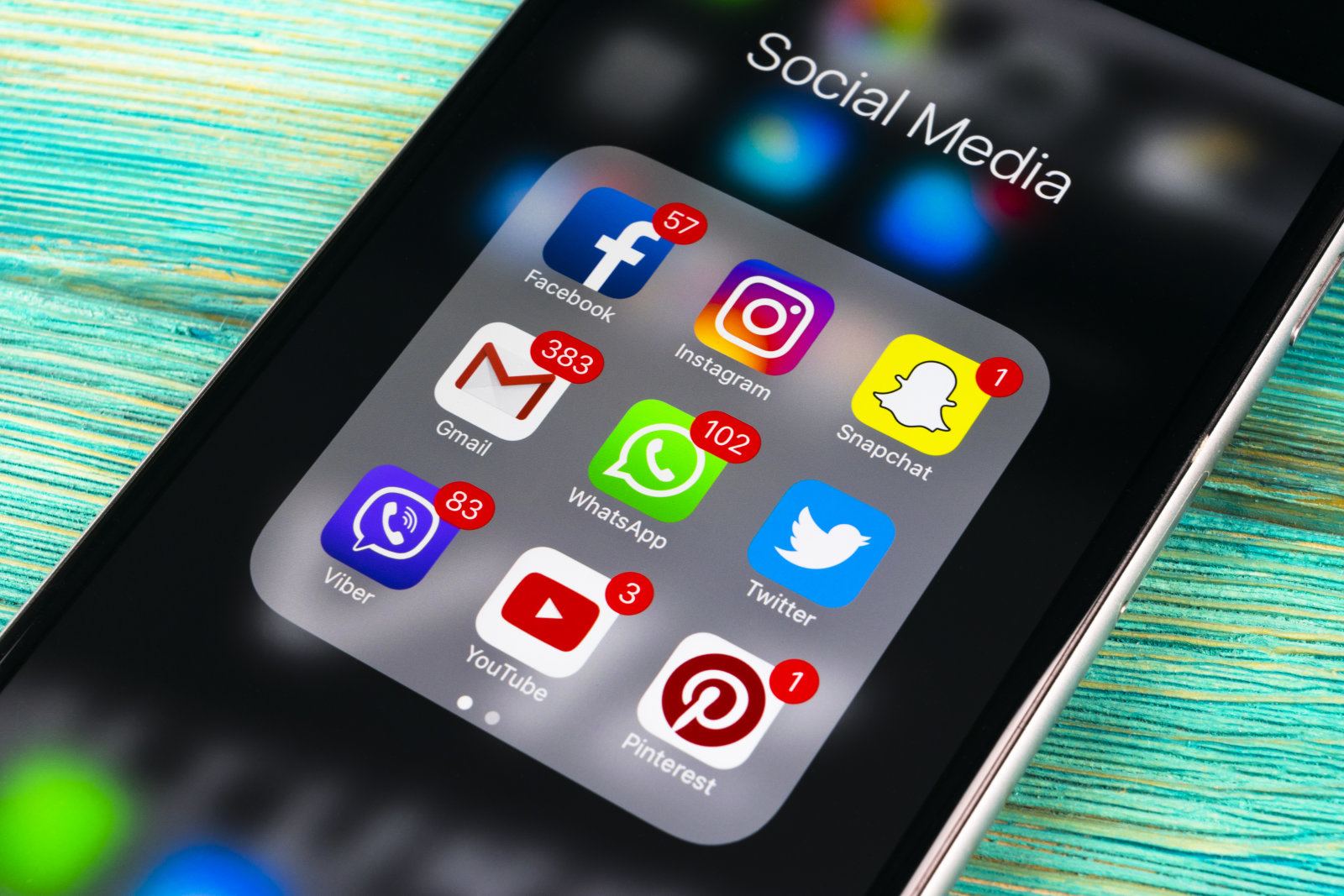 Welke social media zijn er?
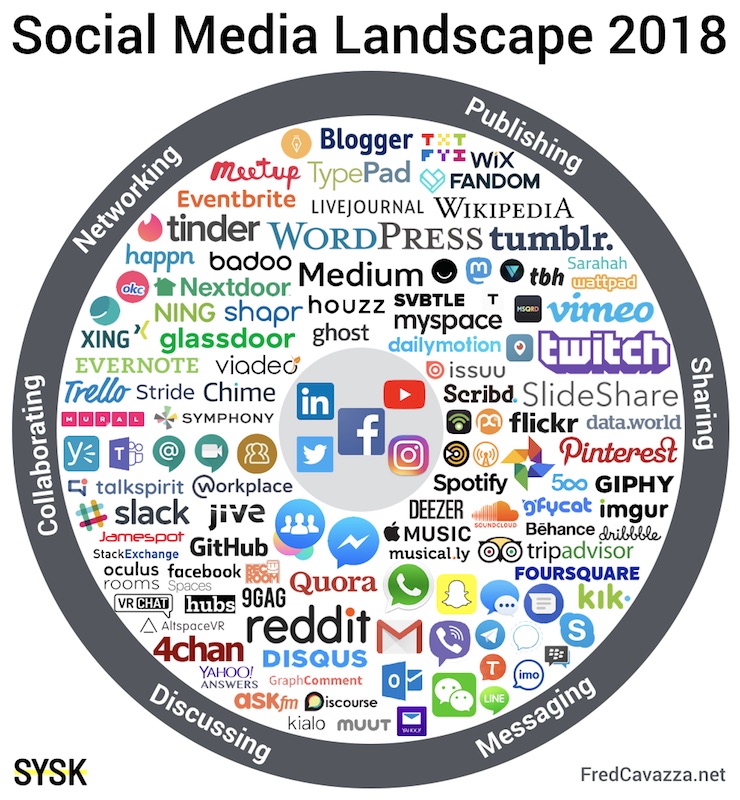 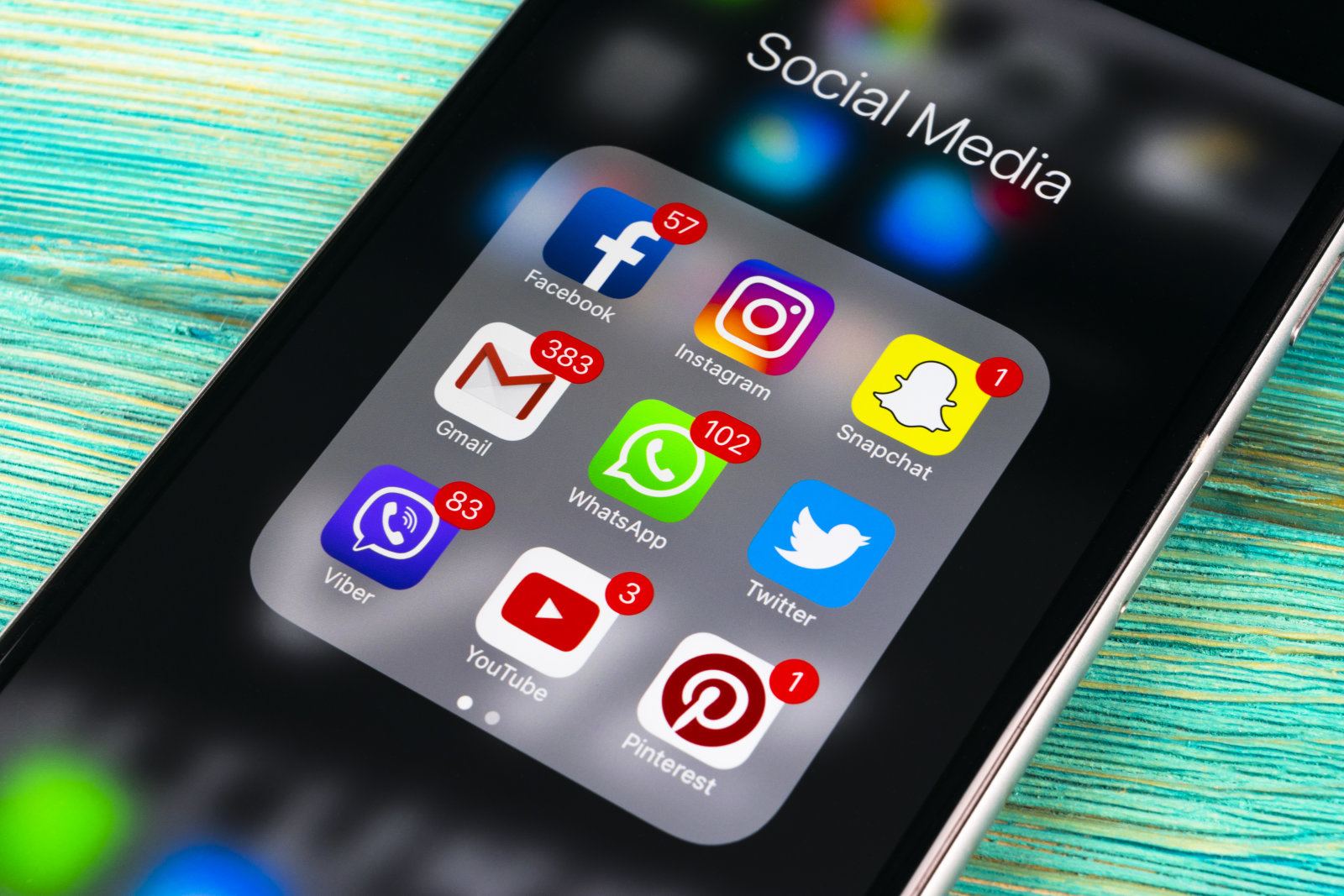 Waarom heeft social media zo veel invloed op de maatschappij?
Fear of missing out (FOMO)
Zelfbeeld en eigenwaarde
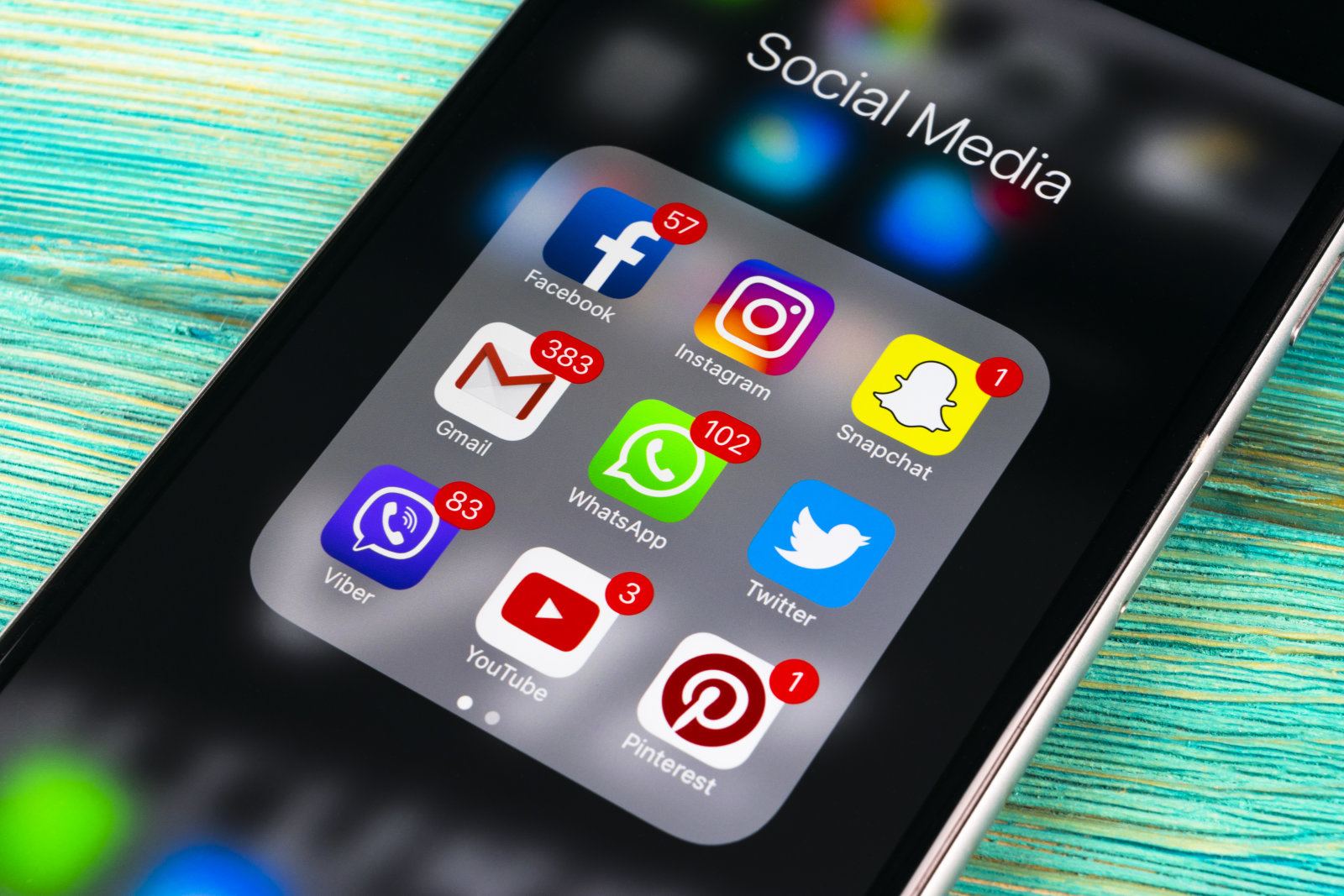 Sociale media en het verkeer
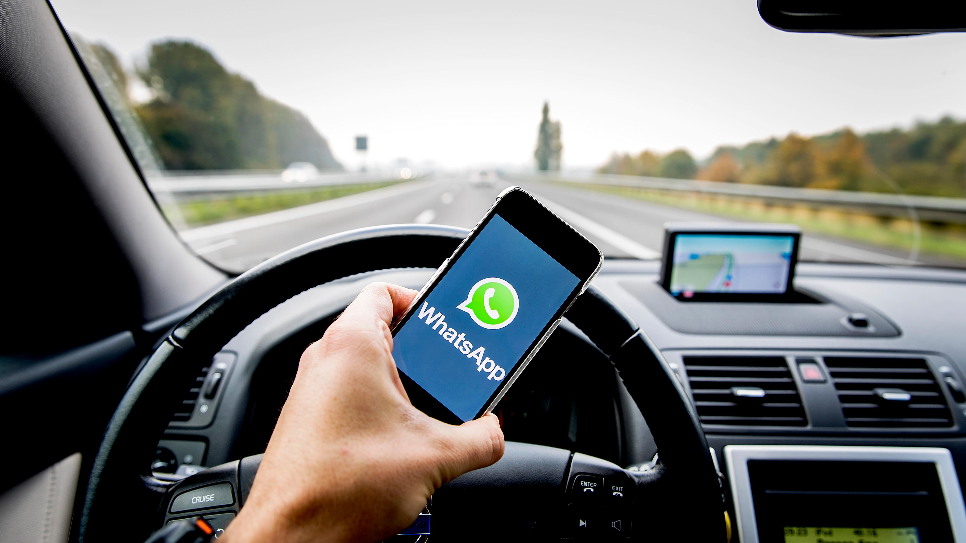 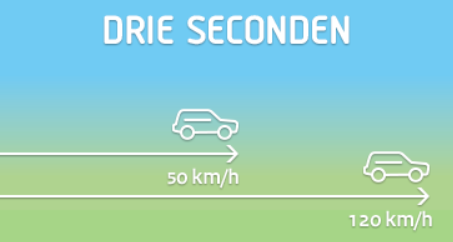 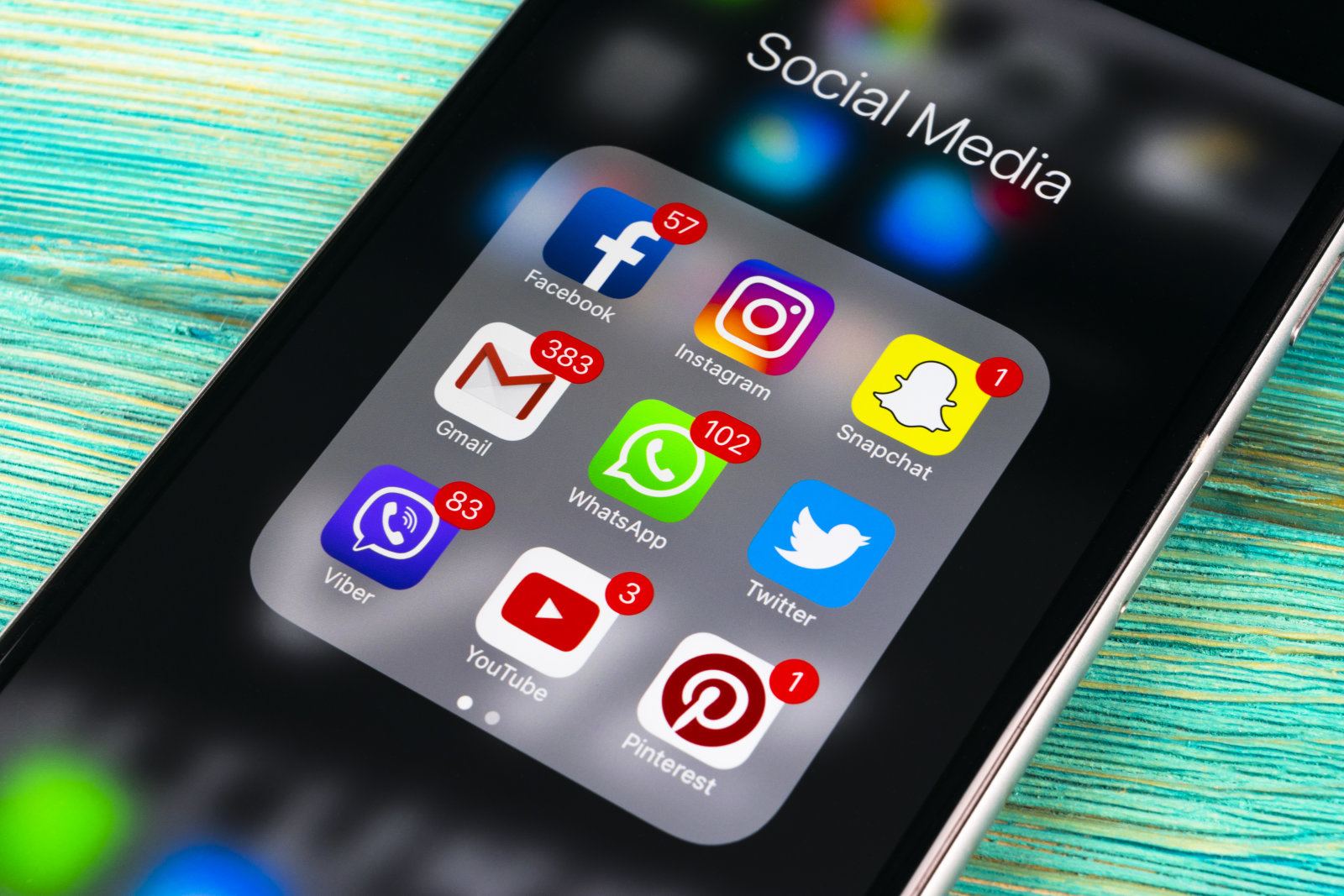 Sociale media en het verkeer
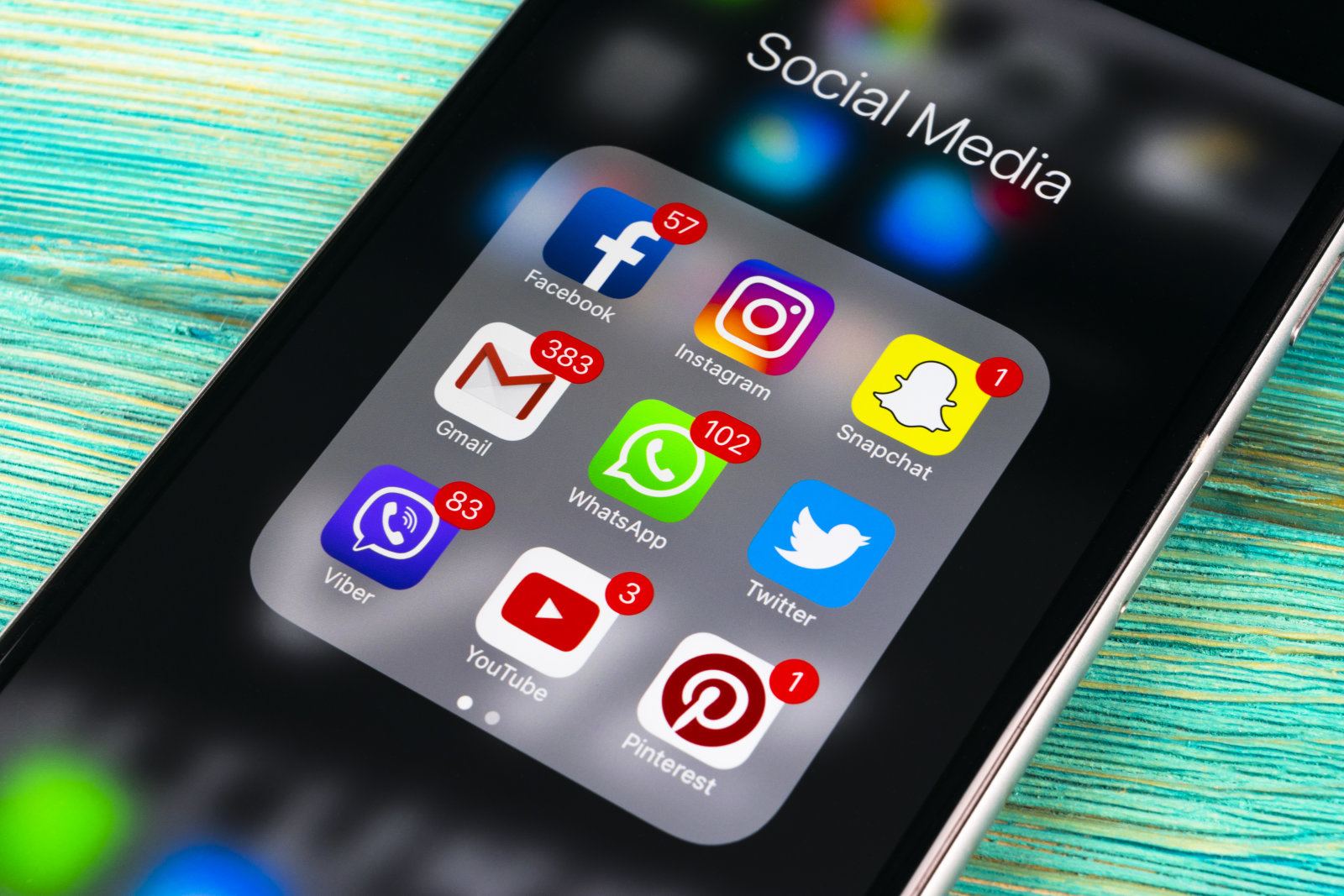 Sociale media en het verkeer
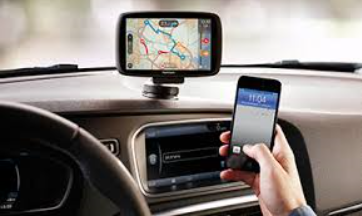 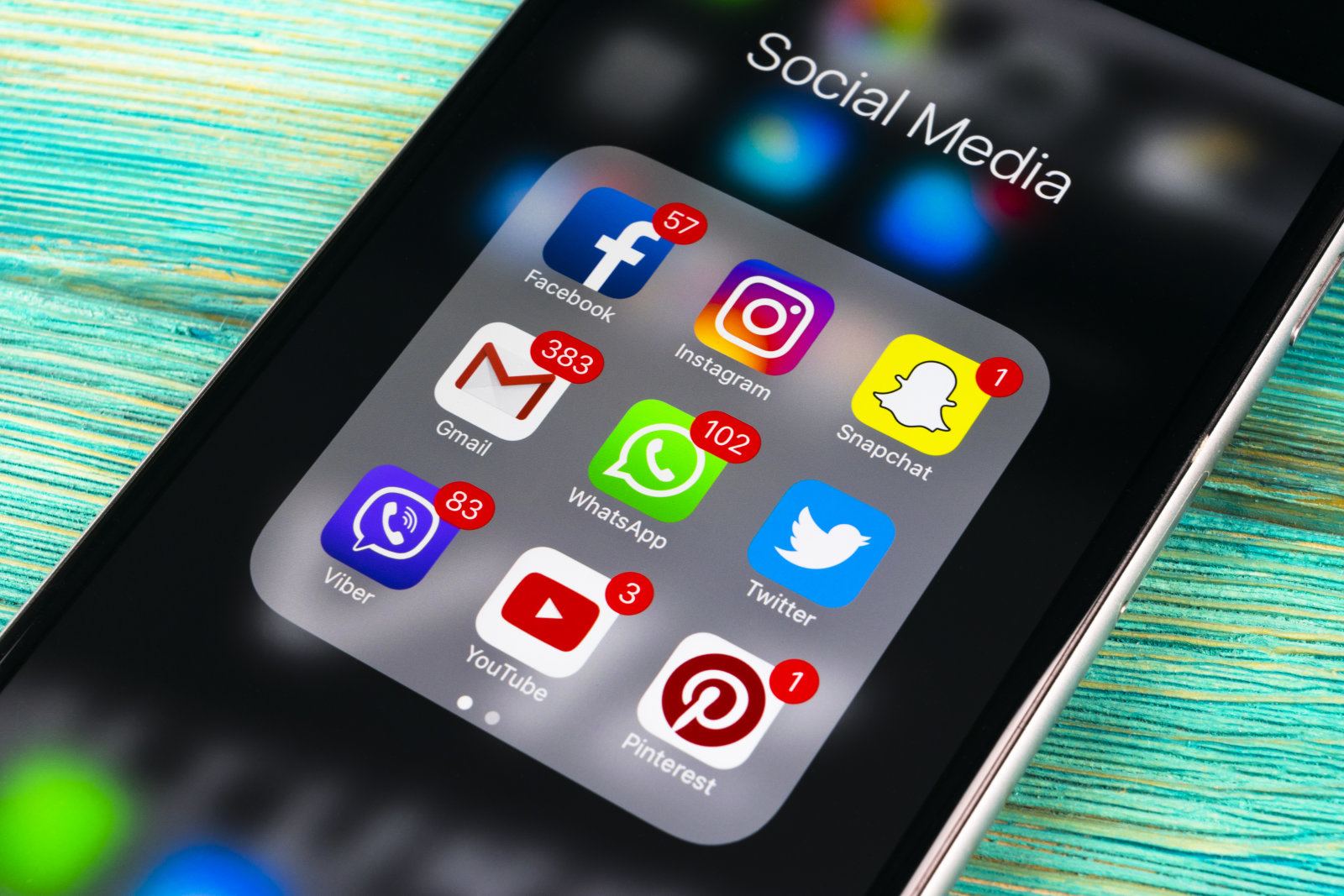 Sociale media en het verkeer
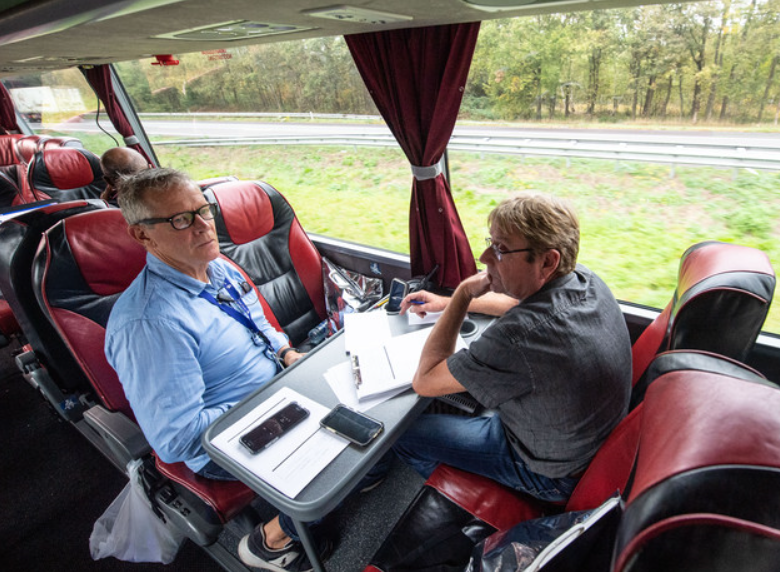 Politieactie in touringcar
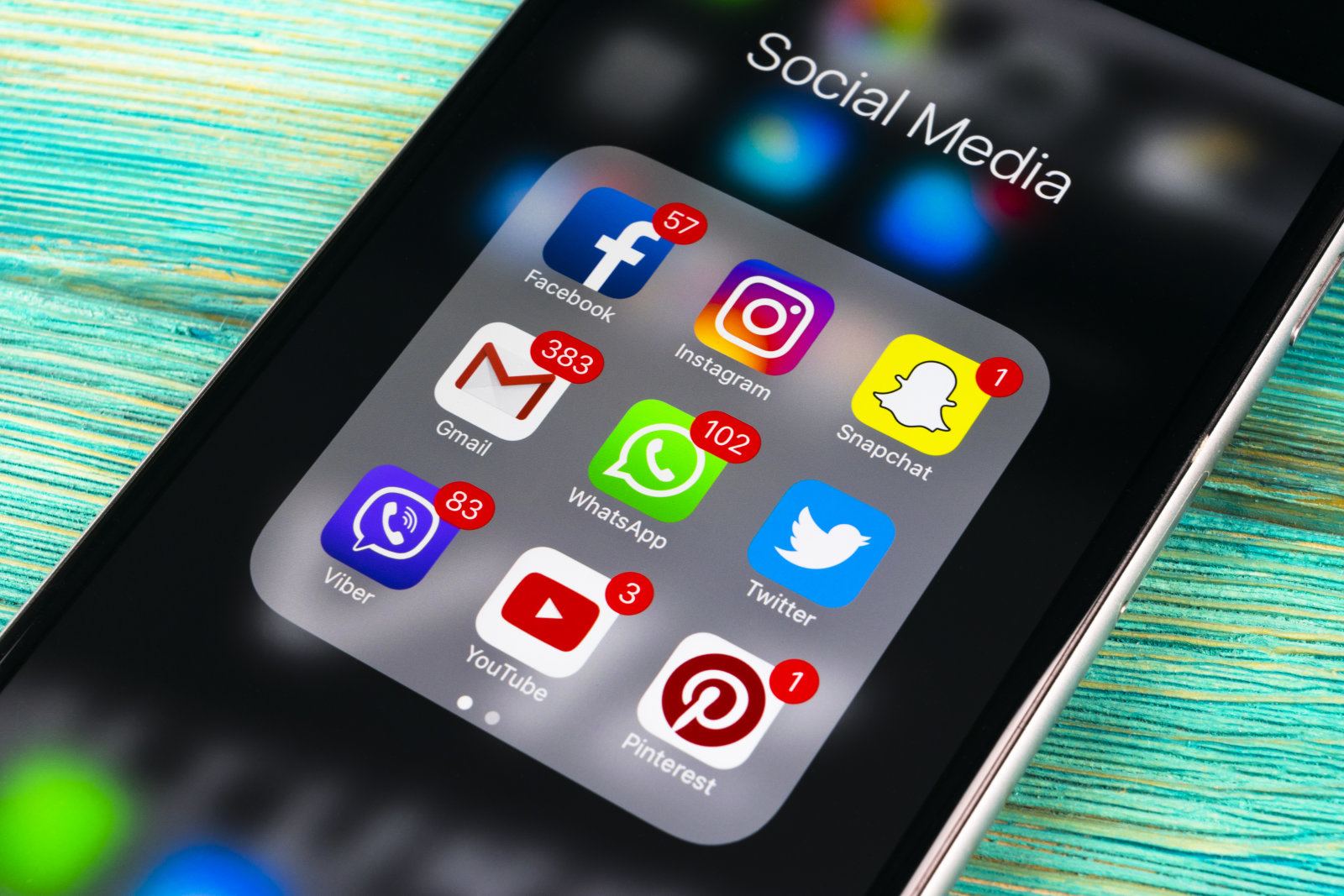 Sociale media en het verkeer
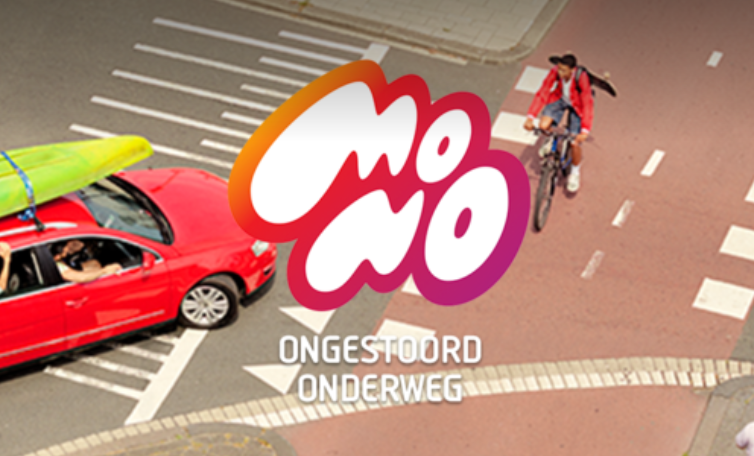 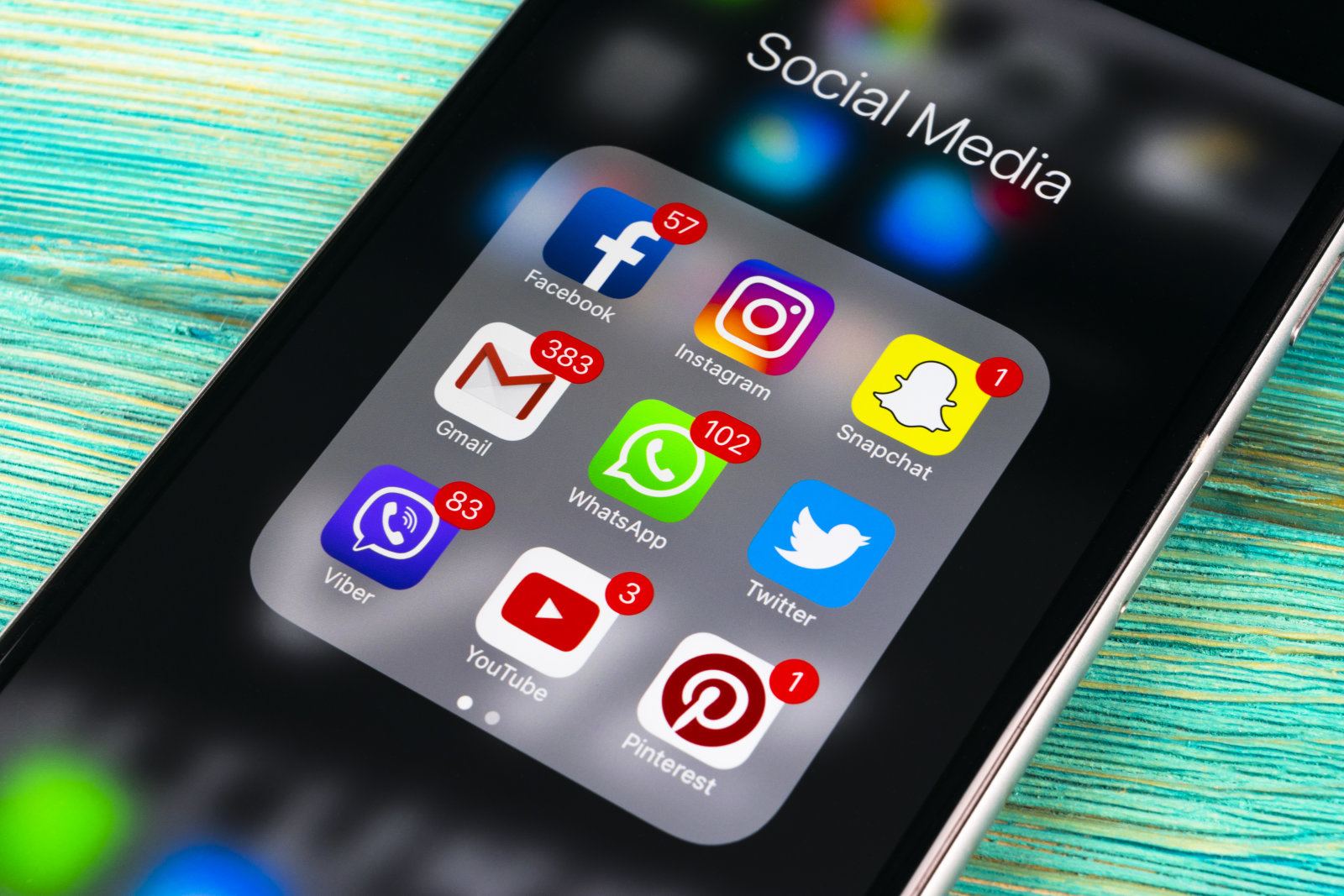 Wat is het verschil tussen jongeren en ouderen?
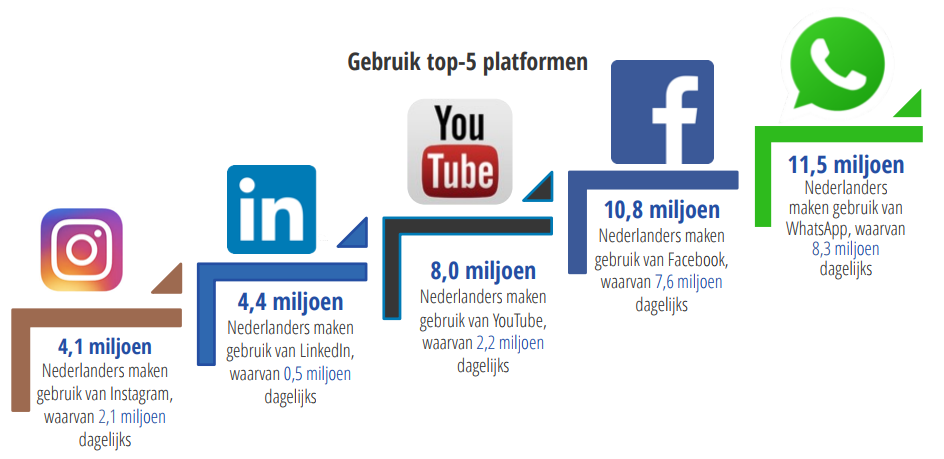 Invloed social media
	-Jongeren
-gebruik social media
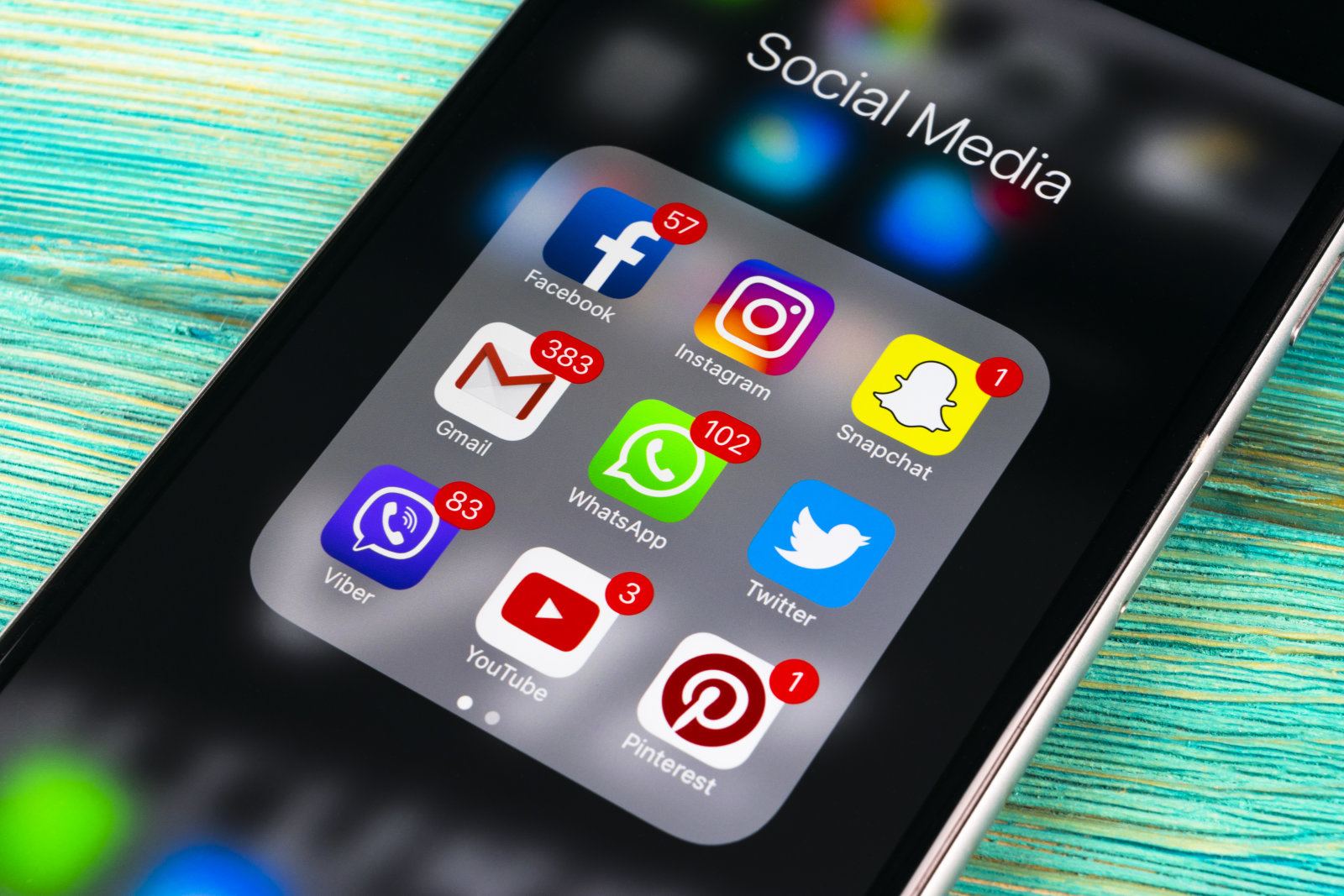 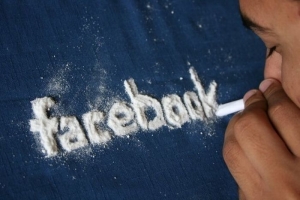 Een zesde
Ruim 3 uur per dag
Volwassenen
Geen fysieke verslaving 
Negatieve invloeden
Sociale media verslaving?
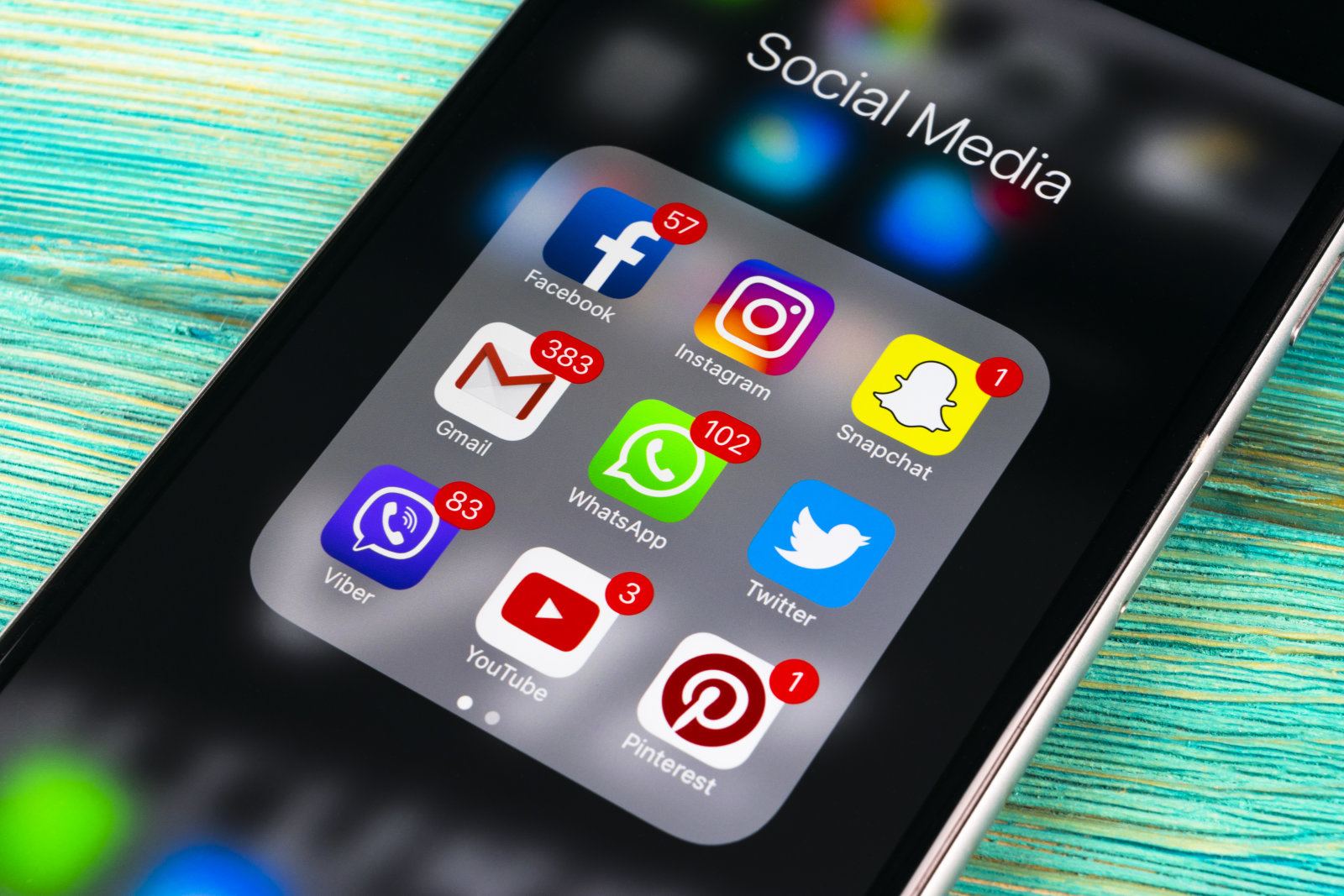 Socialbesitas
Socialbesitas
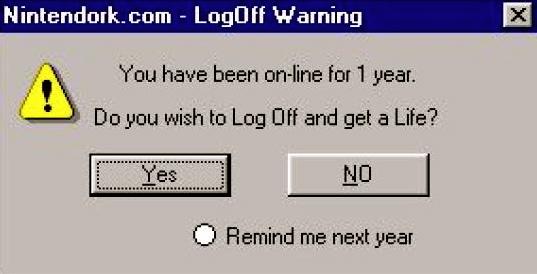 Verschillende accounts
Verschillende platvormen
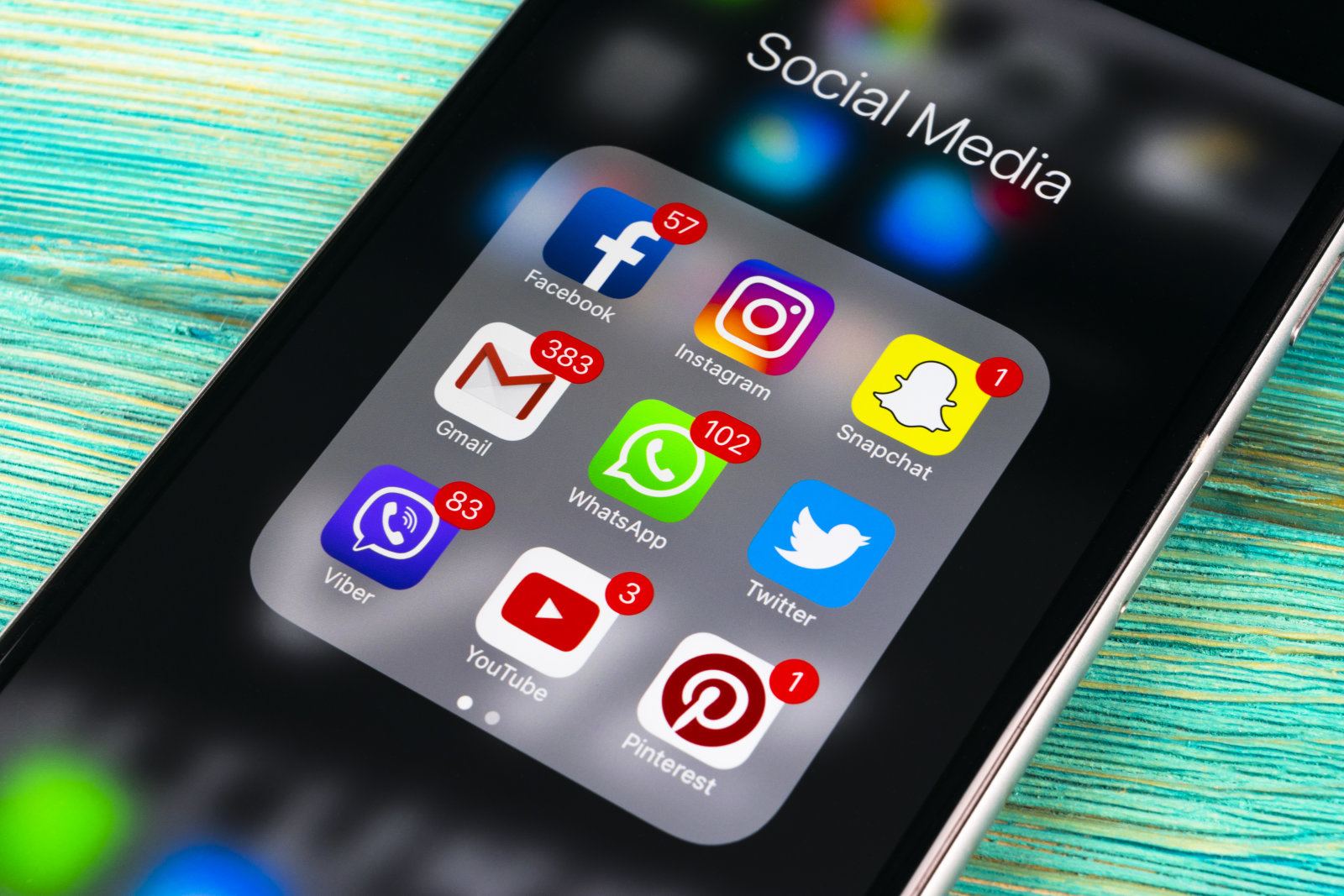 Tips tegen sociale media verslaving
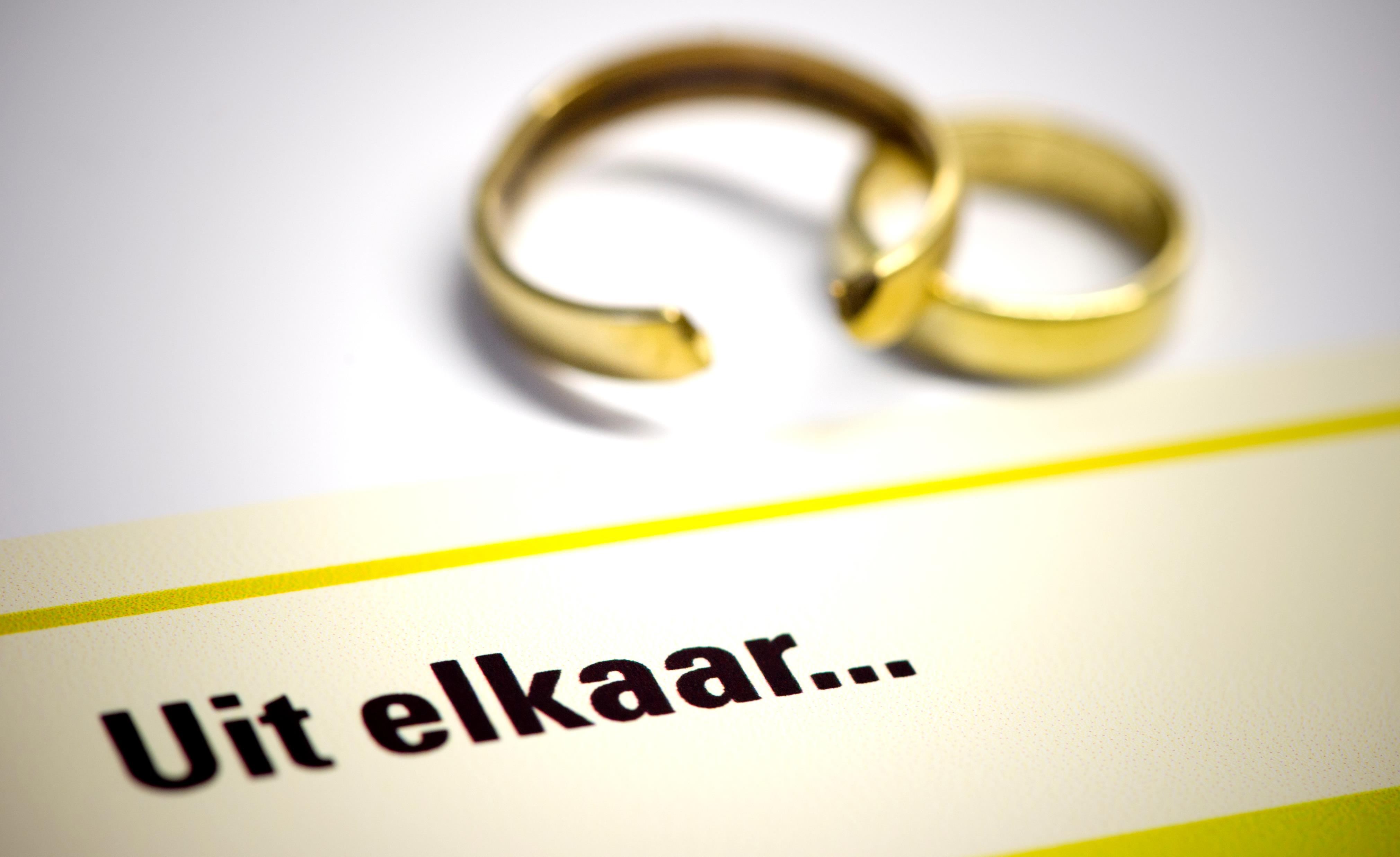 Waarom zit je op sociale media?
Maak regels
Koop een wekker
Stuur een kaartje of bel
Zet notificaties uit
Verwijder de apps
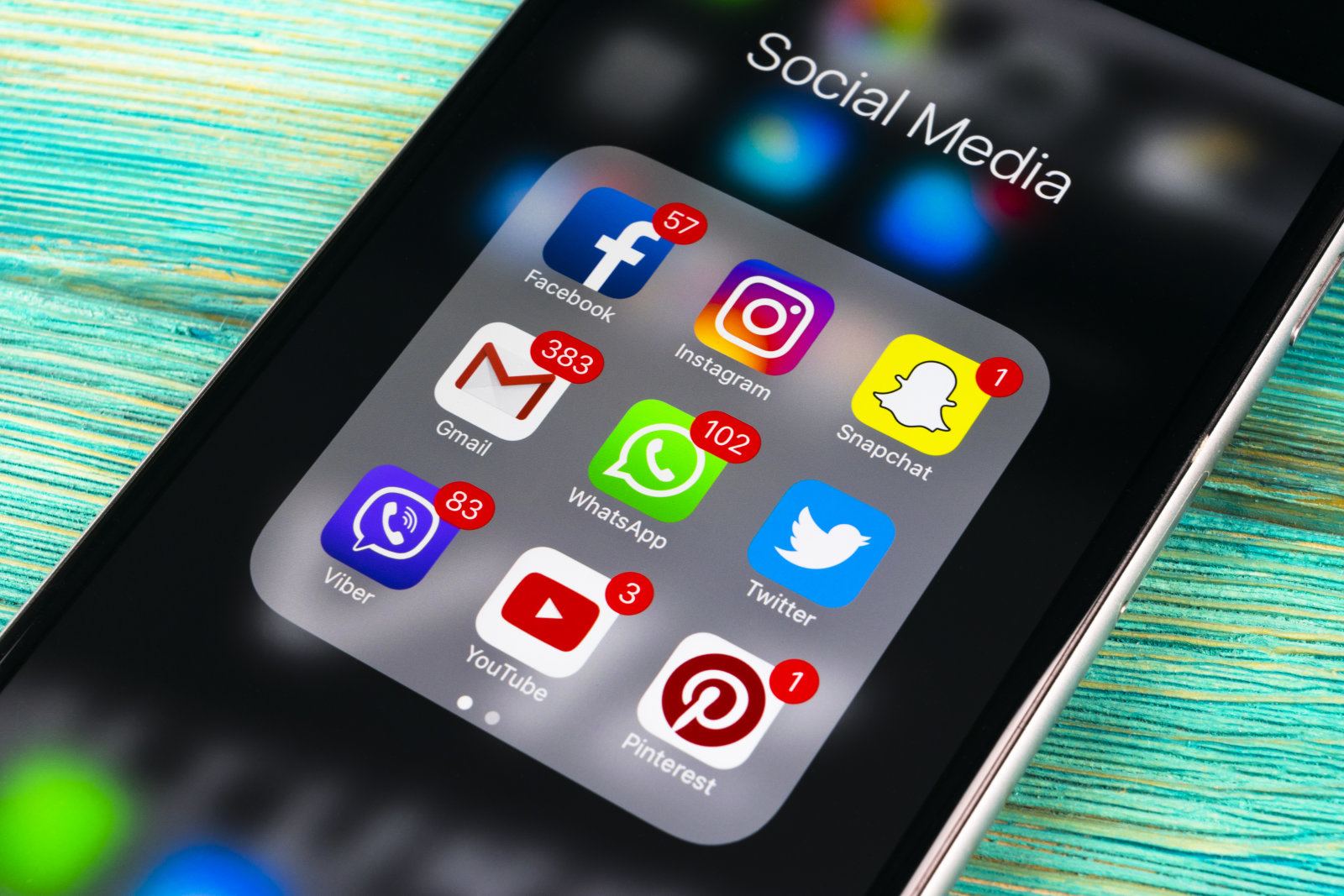 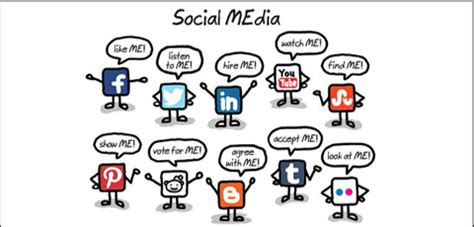 Verveling 
Onzeker
Kick
Eenzaam
Onderliggende probleem
Waarom zit je op sociale media?
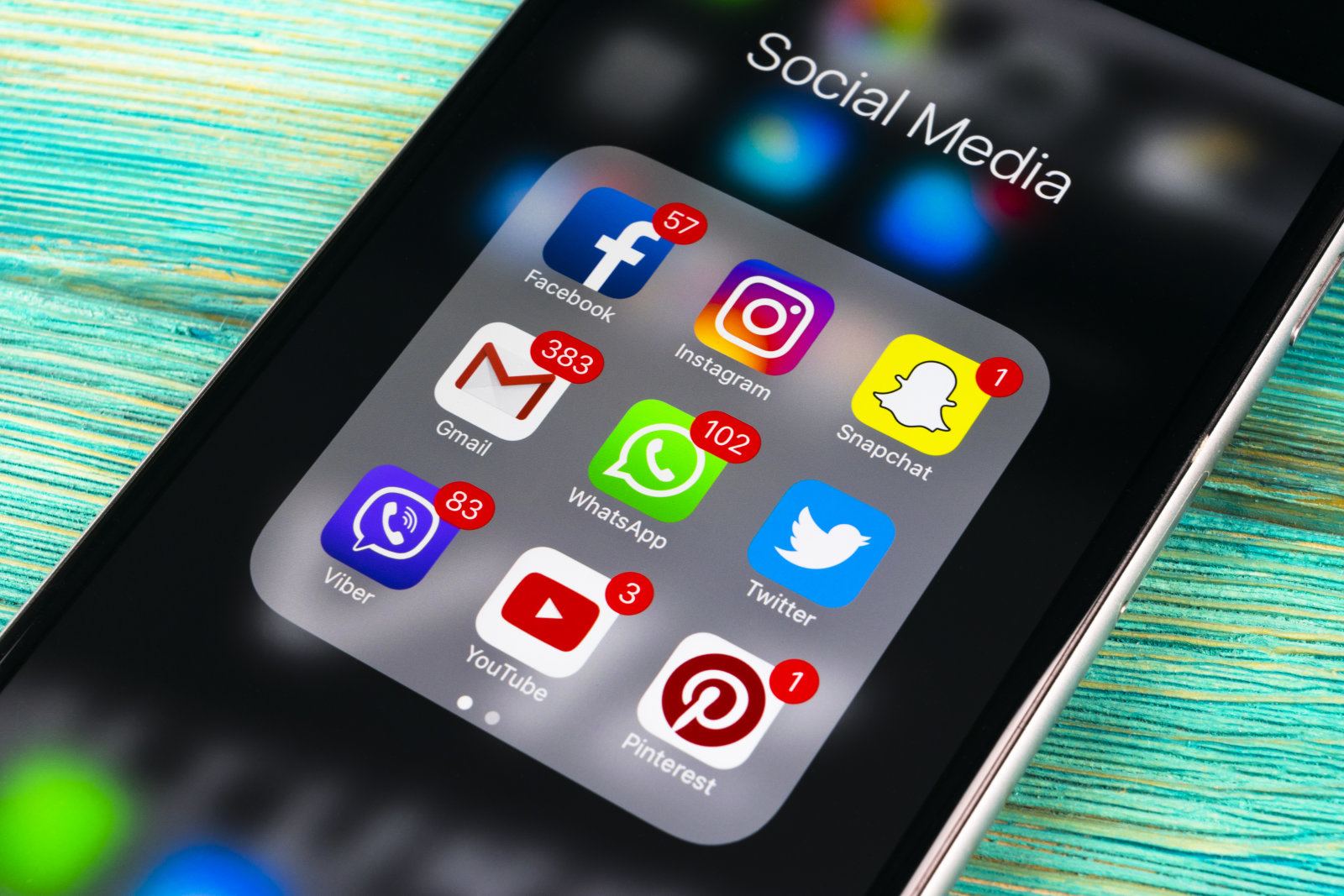 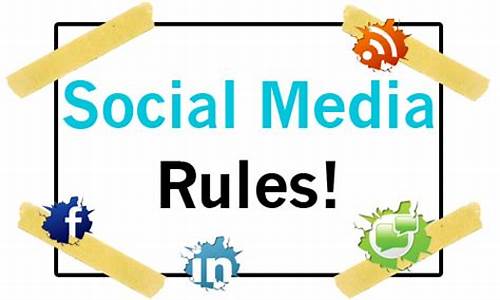 Maak regels
Voor bepaalde tijd
Vraag andere mensen
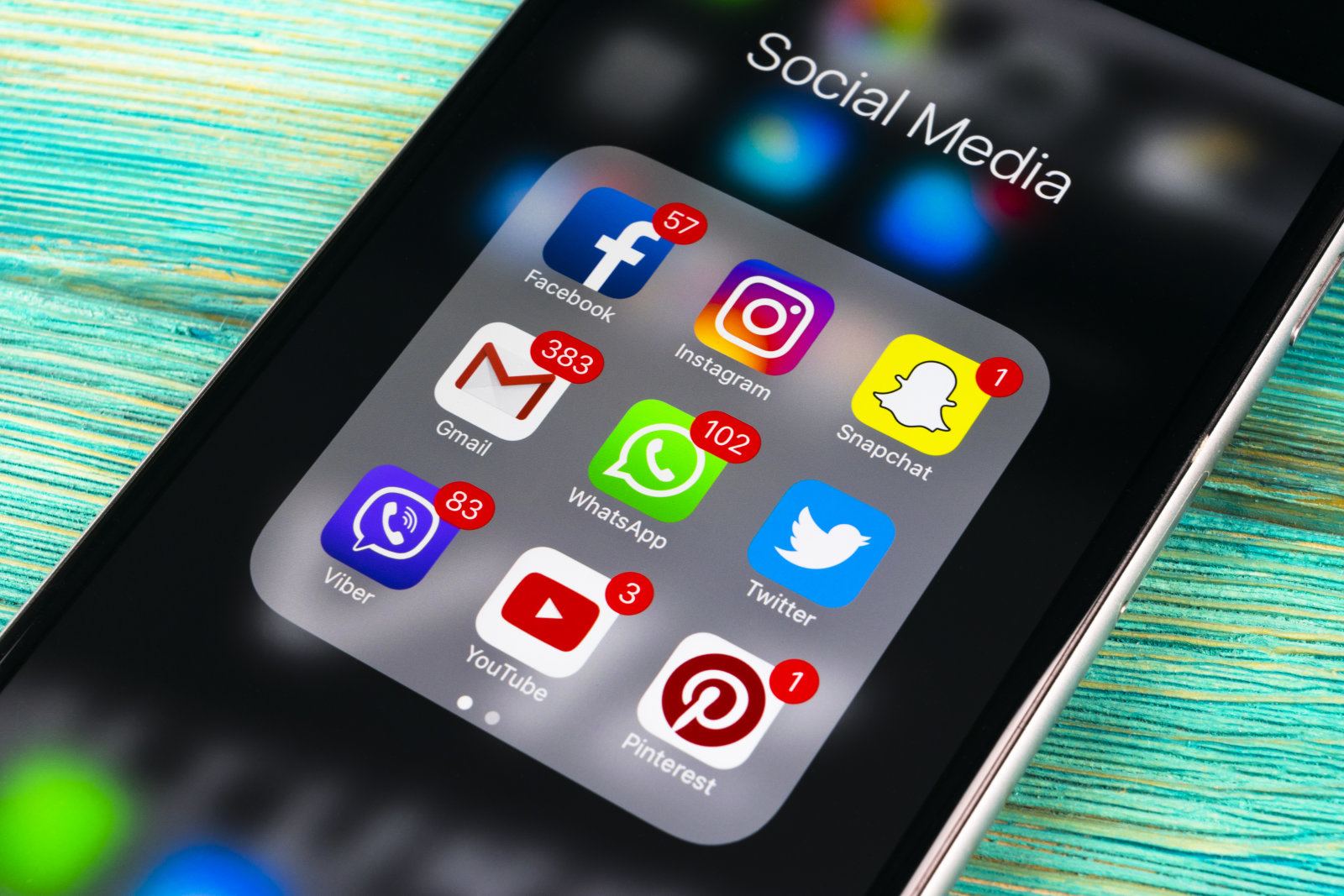 Koop een wekker
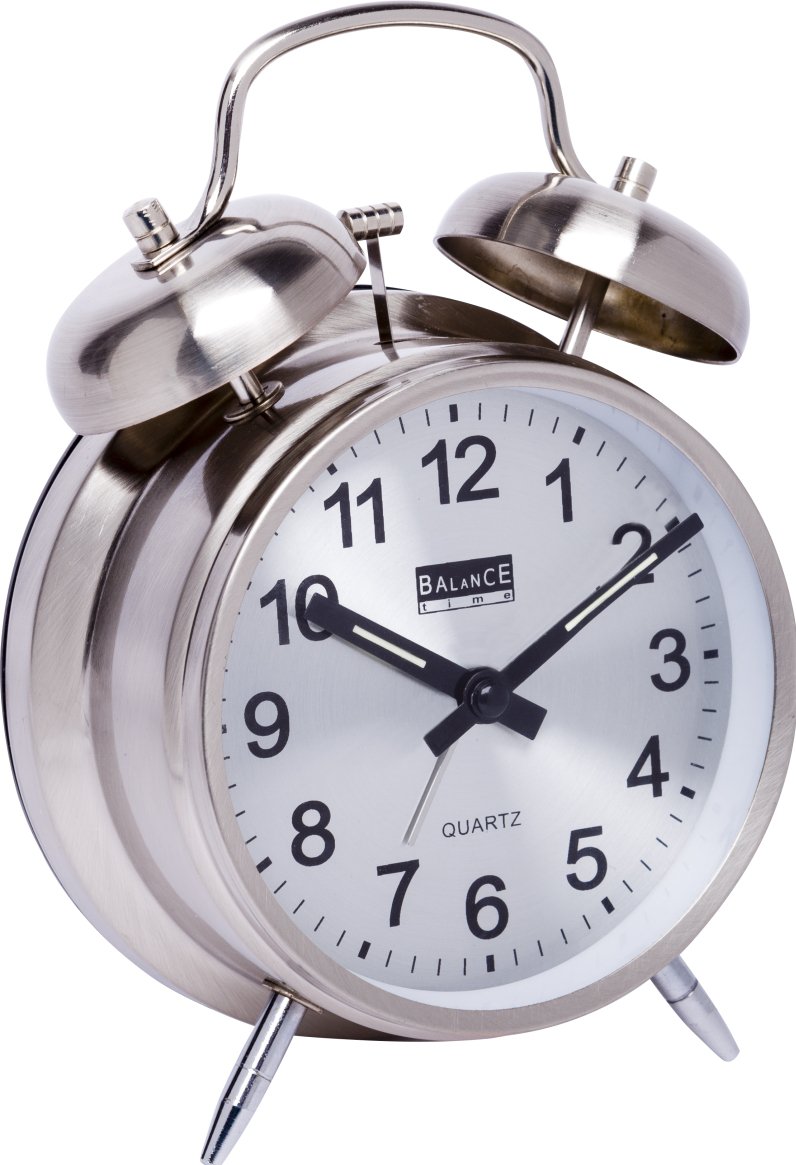 Wekker op je telefoon
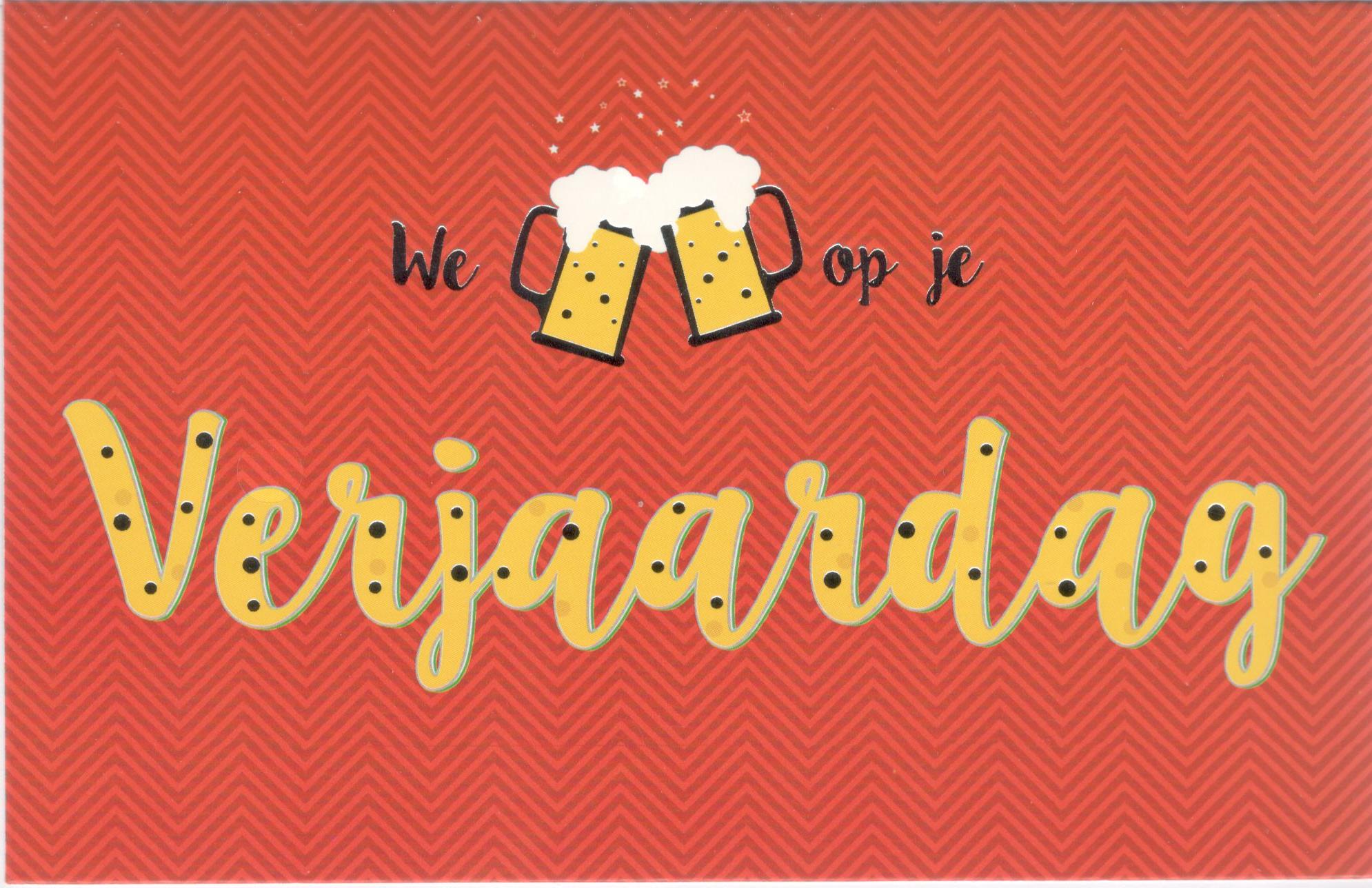 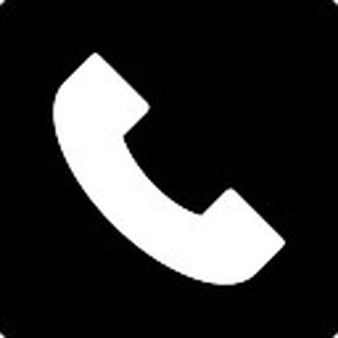 Stuur een kaartje of bel
Sociale media
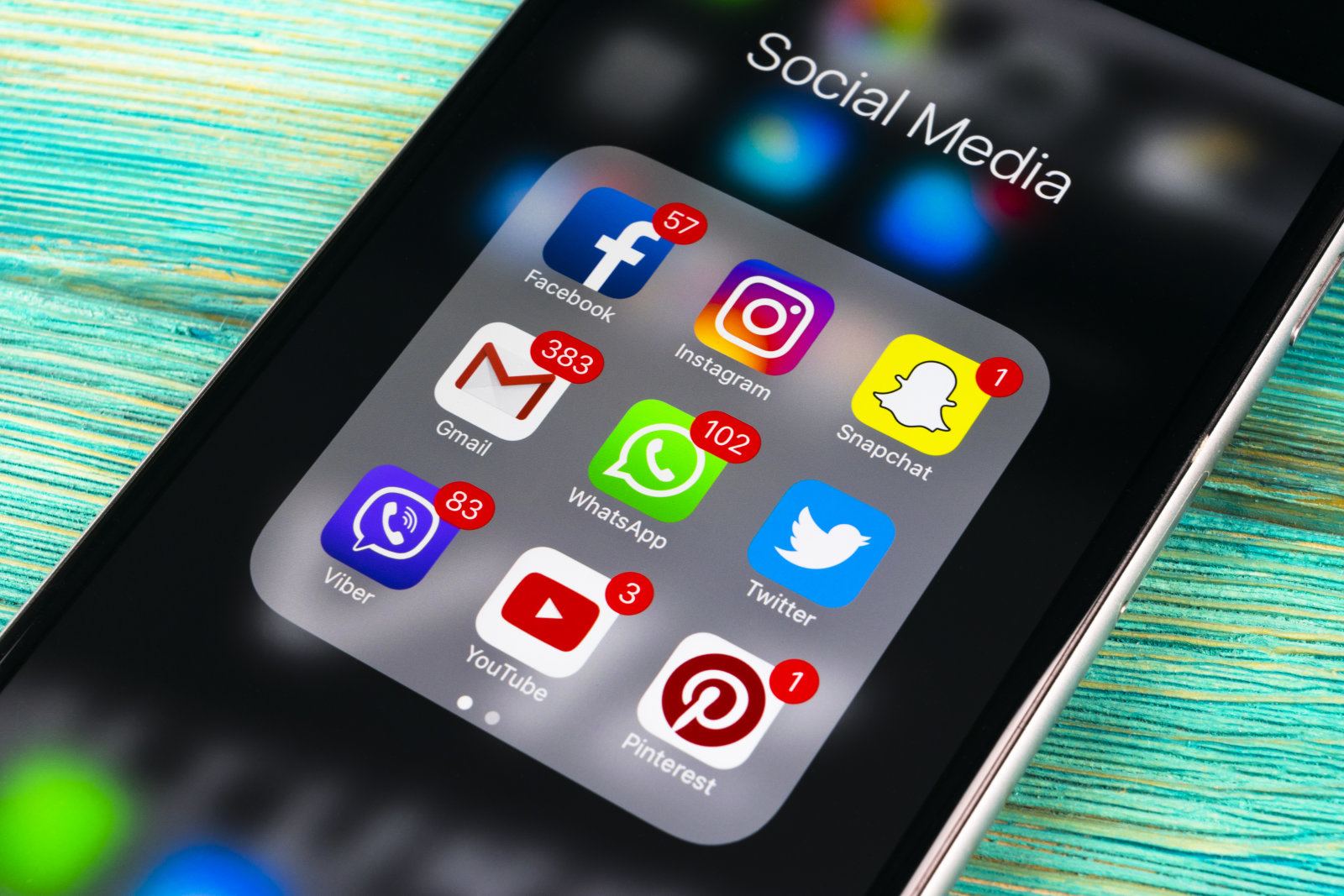 Zet notificaties uit
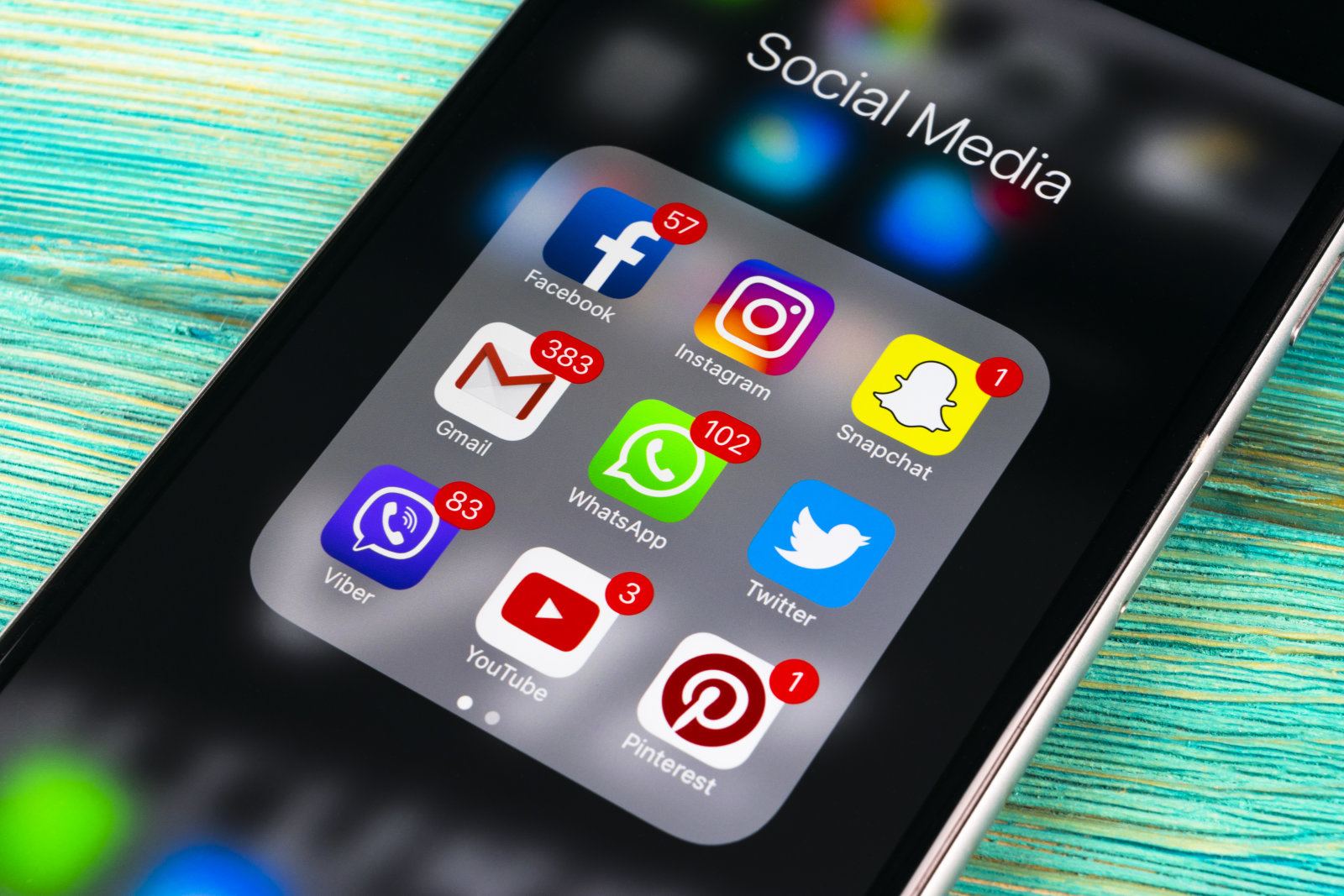 Verwijder de apps